Загрязнение воды нефтепродуктами
Загрязнение воды нефтепродуктами. Наибольший вред чистоте водоемов приносят нефть и нефтепродукты, попадающие в воду при авариях на буровых вышках или авариях супертанкеров, перевозящих нефть, при переливании нефти из одной емкости в другую, при очистке цистерн от мазута военными и торговыми судами, а также при мытье поверхностного покрова городских улиц.
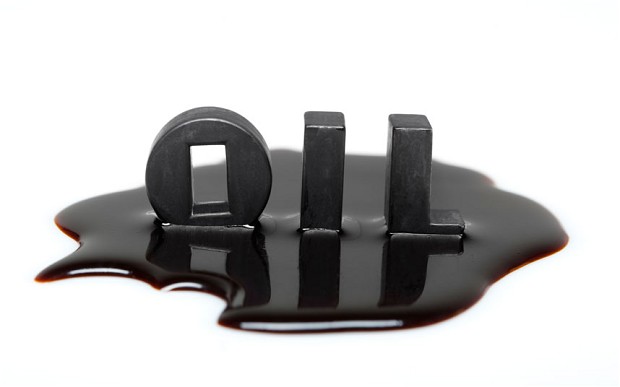 По данным Т. Хейердала , только в Средиземное море ежегодно сбрасывается более 100 тыс. т нефти. В районе южнее Италии на каждый квадратный километр водной поверхности приходится 500 л мазута. Саргассово море настолько загрязнено мазутом, что исследователи не могли отобрать планктон сетями, так как мазут забивал ячеи.
В одном из отчетов ООН говорится, что загрязнение моря одними только танкерами достигает миллиона тонн в год, всего же сбрасывается нефти в десять раз больше.
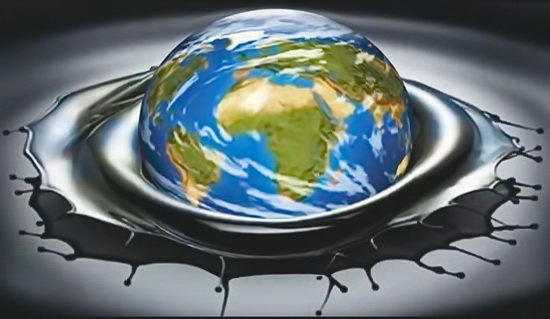 В ряде случае толстый слой нефтепродуктов на водной поверхности может оказаться огнеопасным. Известны случаи загорания прудов отстойников на нефтеперерабатывающих заводах. Нефть и нефтепродукты способны растекаться по поверхности воды тонким слоем, покрывая огромные поверхности. Все видели радужные пленки нефти на поверхности дождевых потоков, стекающих с поверхности автодорог. Такие пленки резко затрудняют поступление кислорода из атмосферы и понижают его содержание в воде. Кроме того, нефтепродукты в воде оказывают прямое токсическое действие на рыбу, резко ухудшают ее вкусовые качества.
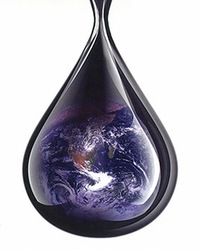 Птицы, которые большую часть жизни проводят на воде, наиболее уязвимы к разливам нефти на поверхности водоемов. Внешнее загрязнение нефтью разрушает оперение, спутывает перья, вызывает раздражение глаз. Гибель является результатом воздействия холодной воды. Разливы нефти от средних до крупных вызывают обычно гибель 5 тысяч птиц. Очень чувствительны к воздействию нефти яйца птиц. Небольшое количество некоторых типов нефти может оказаться достаточным для гибели в период инкубации.
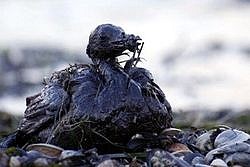 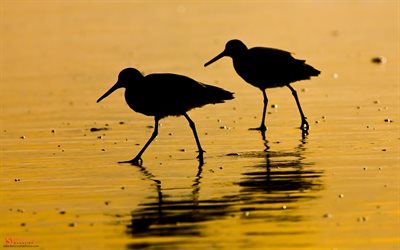 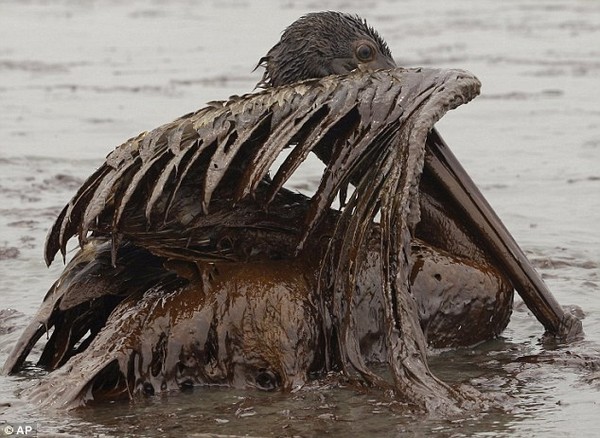 Разливы нефти приводят к гибели морских млекопитающих. Морские выдры, полярные медведи, тюлени, новорожденные морские котики (которые выделяются наличием меха) погибают наиболее часто. Загрязненный нефтью мех начинает спутываться и теряет способность удерживать тепло и воду. Нефть, влияя на жировой слой тюлений и китообразных, усиливает расход тепла. Кроме того, нефть может вызвать раздражение кожи, глаз и препятствовать нормальной способности к плаванию. 
Попавшая в организм нефть может вызвать желудочно-кишечные кровотечения, почечную недостаточность, интоксикацию печени, нарушение кровяного давления. Пары от испарений нефти ведут к проблемам органов дыхания у млекопитающих, которые находятся около или в непосредственной близости с большими разливами нефти.
Рыбы подвергаются воздействию разливов нефти в воде при употреблении загрязненной пищи и воды, а также при соприкосновении с нефтью во время движения икры. Гибель рыбы, исключая молодь, происходит обычно при серьезных разливах нефти. Однако сырая нефть и нефтепродукты отличаются разнообразием токсичного воздействия на разные виды рыб. Концентрация 0,5 миллионной доли или менее нефти в воде способна привести к гибели форели. Почти летальный эффект нефть оказывает на сердце, изменяет дыхание, увеличивает печень, заме
дляет рост, разрушает плавники, приводит к различным биологическим и клеточным изменениям, влияет на поведение. Растения водоемов полностью погибают, если концентрация полиароматических углеводородов (образуются в процессе сгорания нефтепродуктов) достигает 1%.
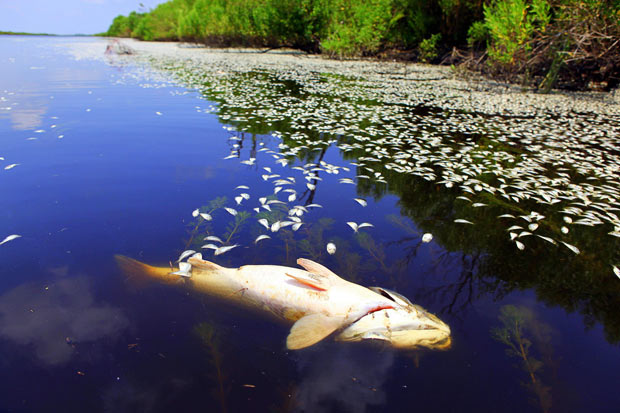 Серьезные убытки несут местные рыбаки, отели и рестораны. Кроме того, с проблемами сталкиваются и иные отрасли экономики, особенно те предприятия, деятельность которых нуждается в большом количестве воды. В случае, если разлив нефти происходит в пресном водоеме, негативные последствия испытывает на себе и местное население (например, коммунальным службам намного сложнее очищать воду, поступающую в водопроводные сети) и сельское хозяйство.
Долговременный эффект подобных происшествий точно неизвестен: одна группа ученых придерживается мнения, что разливы нефти оказывают негативное воздействие на протяжении многих лет и даже десятилетий, другая – что краткосрочные последствия крайне серьезны, однако за достаточно короткое время пострадавшие экосистемы восстанавливаются.
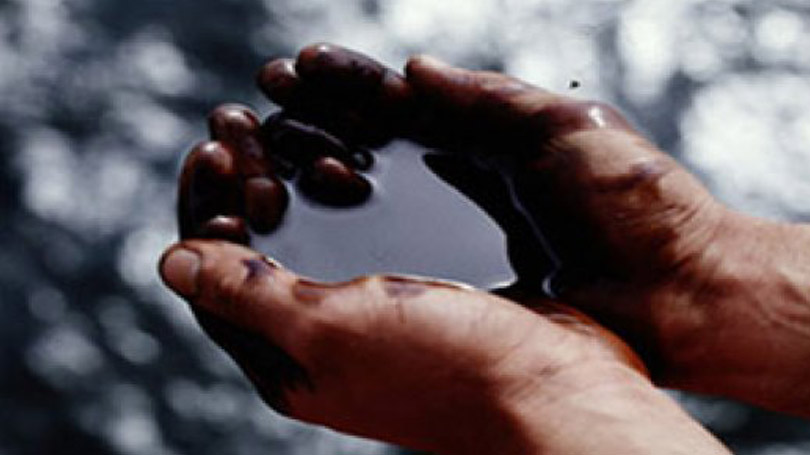 Ущерб от крупномасштабных разливов нефти подсчитать достаточно сложно. Он зависит от многих факторов, таких, как тип разлитых нефтепродуктов, состояния пострадавшей экосистемы, погоды, океанских и морских течений, времени года, состояния местного рыболовства и туризма и пр.
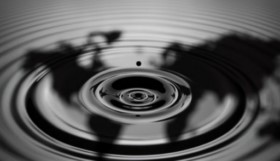 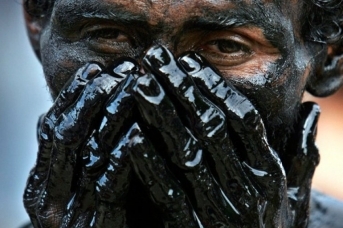 Спасибо за внимание !
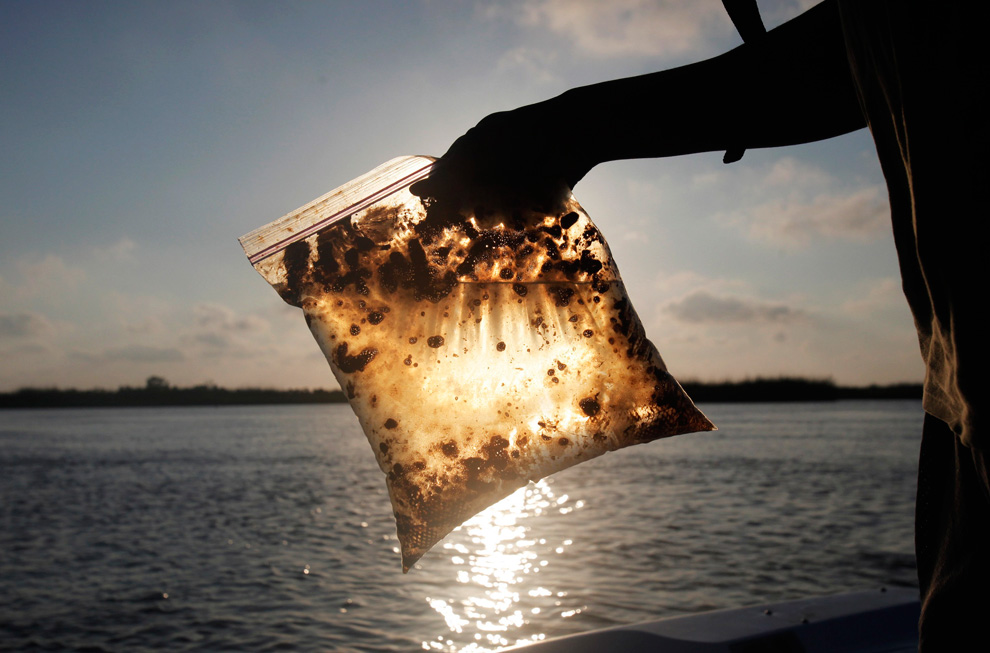